9.SINIF TÜRK DİLİ VE EDEBİYATI
5.ÜNİTE (ROMAN ÜNİTESİ) KONULARI
Roman
Roman Özellikleri
Roman Türleri
Anlatım Teknikleri
Zamirler
ROMAN
Yaşanmış ya da yaşanabilecek olayların, insan ilişkilerinin ve psikolojisinin uzun bir şekilde, yer ve zaman bağlamında anlatıldığı edebi türe roman denir.

İnsanı en iyi anlatan, tanıtan ve onun psikolojisini en net şekilde yansıtan tür romandır.

Yazarın kurguladığı bir olayın etrafında gelişen roman, ana olayı destekleyen ikinci dereceden olaylar yardımıyla ilerler, roman kişilerinin detaylı anlatımı ile derinleşir.
ROMAN
İspanyol yazar Cervantes’in (Servantes) “Don Quijote” (Don Kişot) adlı eseri dünyadaki ilk roman örneğidir.

Türk edebiyatına Tanzimat Dönemi'nde giren romanın ilk örnekleri çeviri eserlerdir. 

İlk çeviri romanımız Yusuf Kamil Paşa’nın Telemak adlı eseridir.

Türk edebiyatında ilk yerli roman ise Şemsettin Sami’nin Taaşşuk-ı Talat ve Fitnat adlı eseridir.
ROMAN
Roman Servetifünun Dönemi'nde teknik olarak gelişmiş ve Batılı anlamda ilk roman örnekleri bu dönemde verilmiştir.

Millî Edebiyat Dönemi ve Cumhuriyet Dönemi'nde roman türünde olgunluğa ulaşılmış ve son derece başarılı eserler verilmiştir.
ROMANIN YAPI UNSURLARI
Olay:
Anlatmaya bağlı her eserin merkezinde bir olay yer almaktadır. 
Bir olay etrafında birbirine bağlanan birçok olay örgüsü bulunur ve bu olay örgülerinin tamamı ana olayı desteklemektedir. 
b) Zaman:
Her olayın mutlaka bir gerçekleşme zamanı vardır ve romanlarda genellikle bu zaman bellidir. Eserlerde genellikle “-di’li geçmiş zaman” kipi anlatım tercih edilir.
c) Mekan:
Romandaki olayların meydana geldiği yerdir. Betimleme yapılarak mekan ayrıntılarıyla okuyucuya aktarılır. Mekân çok önemlidir çünkü kişilerin psikolojik özelliklerini ortaya çıkarmak için bir araç̧tır.
ROMANIN YAPI UNSURLARI
d) Kişi
Olaylar belirli kişiler tarafından gerçekleştirilir ve olaylar sırasında her kahramanın belli bir rolü bulunmaktadır. Romanda kişiler kadro olarak oldukça zengin bir şekilde yer almaktadır.
Roman kişileri “tip” ve “karakter” olarak verilir. 

Tip: Özellikleri üstünde barındıran, temsil ettiği grubun niteliğini belirgin bir şekilde yansıtan roman kahramanı tiptir. 

Karakter: Tip özelliği göstermeyip kahramanın kendine özgü davranışları ile başka özellikteki kişilerden ayrılan, çok yönlü davranış gösteren roman kişisidir.
ROMAN TÜRLERİ
Romanlar konularına ve yansıttıkları edebî akımlara göre türlere ayrılır.
 
Konularına Göre
Tarihî roman: Yeniçeriler (Ahmet Mithat Efendi), Cezmi (Namık Kemal), Küçük Ağa (Tarık Buğra)... 
Macera romanı: Hasan Mellah (Ahmet Mithat Efendi), Robinson Crusoe (Daniel Defoe)…
Sosyal roman: Bereketli Topraklar Üzerinde (Orhan Kemal), Sefiller (Victor Hugo), Meyhane (Emile Zola)... 
Psikolojik roman: Eylül (Mehmet Rauf), Dokuzuncu Hariciye Koğuşu (Peyami Safa), Suç̧ ve Ceza (Dostoyevski)... 
Bilim kurgu romanı: Ben Robot (Isaac Asımov)..
ROMAN TÜRLERİ
Edebi Akımlara Göre

Klasik roman: La Princesse De Cleves (Madame De La Fayete ) 
Realist roman: Mai ve Siyah (Halit Ziya Uşaklıgil), Savaş ve Barış (Tolstoy)... 
Romantik roman: İntibah(Namık Kemal), Genç Werther’in Acıları (Goethe), Sefiller (Victor Hugo)... 
Natüralist roman: Zehra (Nabızade Nâzım), Jack (Alphonse Daudet)... 
Postmodern roman: Tutunamayanlar (Oğuz Atay), Gülün Adı (Umberto Eco)...
ROMANDA ANLATIM TEKNİKLERİ
1) Anlatma Tekniği
Eserde ele alınan olayların ve durumların okuyucuya anlatıcı tarafından aktarıldığı anlatım tekniğidir.
Okuyucu olayları ve durumları ancak anlatıcının aktardığı kadarıyla bilebilir. 

2) Gösterme Tekniği
Olaylar okuyucuya bir aracı tarafından değil direkt olarak sunulur.
Anlatıcı, olay ile okur arasından bizzat çekilmiş olur.

SITKI BEY — Kalede kalmak isteyenler, bir tarafa ayrılsın!BİR GÖNÜLLÜ — Hep burada kalmak istiyoruz ki buraya geldik! Birbirimizden niçin ayrılacağız?SITKI BEY — (Hiç kimseye yüz vermeyerek) Ağalar! Düşman suyu geçti.
ROMANDA ANLATIM TEKNİKLERİ
3) İç Konuşma Tekniği
Olayların merkezinde yer alan karakterlerin duygu ve düşüncelerinin bizzat karakter tarafından anlatılması tekniğidir.
Bu teknikte kahramanlar kendi kendine konuşuyor gibidir. Anlatıcı aradan çekilir, anlatım birinci ağızdan yapılır.

Prag der demez içim cız etti. Deminden beri aklıma getirmek istemediğim her şeyi bu sefer zapt etmeme imkân kalmamıştı. Fakat ne diye soracaktım? Benim Maria ile olan münasebetimden onun haberi yoktu, sualime ne mana verecekti?
ROMANDA ANLATIM TEKNİKLERİ
4) İç Çözümleme Tekniği
İç konuşmada olduğu bu teknikte de karakterin duygu ve düşünceleri okuyucuya aktarılır. Ancak buradaki temel fark bu duygu ve düşünceler anlatıcı tarafından yani üçüncü ağızdan anlatılmasıdır.
Burada hakim bakış açısı söz konusudur.

Hasat zamanı geldiğinde bunca emeğinin karşılığını alamayacağını aylar öncesinde anlamıştı. İsteksiz bir şekilde tarlasına gidiyor, akşama kadar zoraki bir şekilde çalışmalarını tamamlıyordu. Yine mi aldığı kararlarla ailesinin bunca emeği boşa gidecekti? Canı sıkılıyor ve kimseyle konuşmak istemiyordu.
ROMANDA ANLATIM TEKNİKLERİ
5) Bilinç Akışı
Bu teknikte karakterin iç dünyası tüm boyutlarıyla okuyucunun önüne serilir.
Bilinçte yer alan duygu ve düşünceler hızlı ve düzensiz bir şekilde resmedilmeye çalışılır. Anlatıcı aradan çıkar ve bu akışı karakterin kendisi bizzat yapar. Bu anlatım adeta bir sayıklamayı andırır, ifade edilenler arasında mantıki bir bağ olmayabilir.

Deniz sakindi. Kayalara hafifçe bir dalga vuruyordu. Dalga sesi martılarla karıştı. Fark ettim ki hayatta farklı tonlar var. Belki de onları fark edebilmek gerekiyordu. Bugüne kadar nasıl kaçmıştım her şeyden. Mesela arkadaşlarıma güvenmedim hiçbir zaman. Sanki mutluluklarında ben yoktum. Belki çocukken böyle değildik.
ROMANDA ANLATIM TEKNİKLERİ
6) Özetleme Tekniği
Anlatıcının kişileri ya da hakkında bilgi vermek istediği herhangi bir şeyi özetleyerek anlatmasına özetleme tekniği denir. 

7) Geriye Dönüş Tekniği
Romanlarda şimdiki zamanda akıyor gibi görünse de bu teknikle geçmişe gidilir. Kişiler, olaylar ve mekanlar hakkında daha detaylı bilgi verilirken bu teknikten yararlanılır.

8) Pastiş
Bir sanatçının üslubunu, tarzını, dilini veya düşüncesini taklit etmektir.
ROMANDA ANLATIM TEKNİKLERİ
9) Parodi
Bir yazarın eserindeki konuyu, başka bir yazarın eserinden örnek alarak oluşturmasına parodi denir.
(Pastiş eserin üslubunu, parodi konusunu taklit eder.)

10) İroni
Bir yazarın, başka bir sanatçının eserini biraz alay etmek biraz da okuru eğlendirmek amacıyla değiştirip yeni bir mizahi metin oluşturmasıdır.
ROMAN – HİKAYE FARKI
Romanda birden çok olay uzun bir şekilde ele alınırken hikayelerde kısa bir şekilde tek bir olay ele alınır.

Romanlarda kişi sayısı fazladır ve bu kişiler tüm ayrıntılarıyla okuyucuya aktarılır fakat hikayede az sayıda kişi detaya inilmeden aktarılır.

Romanlarda mekan sayısı çeşitlidir ve betimlemeler yapılır fakat hikayede az sayıda mekan vardır ve önemsizdir.

Romanda dönemin zihniyeti de okuyucuya aktarılır fakat hikayede bu durum söz konusu değildir.

Romanda geniş bir zaman vardır, hikayede kısa zaman dilimi söz konusudur.
ZAMİRLER
İsim olmadığı halde cümlede ismin yerini tutan, kişileri ya da herhangi bir varlığı işaret ve soru yoluyla ya da belirsiz bir şekilde karşılayan sözcüklere zamir denir.

Zamirlerle ilgili bilmemiz gereken iki özellik şudur:
1. Zamirler ismin yerini tutar ve isim yerine kullanılır.
2. Zamirler isim çekim eklerini alabilirler.
1. Şahıs (Kişi) Zamirleri:

Şahıs yani kişi isimlerinin yerine kullanılan zamir çeşididir. 

Şahıs zamirleri şunlardır: Ben, sen, o, biz, siz, onlar.

Benim bilgisayarım.
Sizler, yarınların umudusunuz.
Onları geçen yaz bodrumda gördüm.
UYARILAR

⇒ “Sen ve Ben” zamirleri “-e” yönelme halk ekini aldıklarında ses değişimine uğrar ve “Bana, Sana” şeklinde kullanılır.

→ Bana tüm olanları anlatacaksınız.→ Tatilde sana gelebilirim.
2. İşaret Zamirleri:

İsimlerin yerini işaret yoluyla karşılayan zamir çeşididir. 

Başlıca işaret zamirleri: bu, şu, o, bunlar, şunlar, diğeri, öteki, beriki.

Buralarda kiralık ev bulmak oldukça zor.
Bu dolap burada kalacak, diğeri aşağıya inecek.
Şunları gözümün önünden kaldırın!
UYARILAR

⇒ “O” sözcüğü eğer bir insanın yerine kullanılırsa şahıs zamiri olmaktadır. Bu nedenle bu sözcüğün kullanıldığı cümleleri iyi analiz etmek gerek.

Geçtiğimiz yıllarda onu öğretmenlik yaparken görmüştüm.

Sık sık arızalandığı için onu hurdaya kaldırdılar.
3. Belgisiz Zamirler

İsimlerin belli belirsiz, kimi karşıladığı belli olmayacak bir şekilde yerini tutan zamirlerdir. 

Belgisiz zamirlerin başlıcaları şunlardır: biri, birkaçı, hepsi, pek çoğu, pek azı, herkes, bazısı, bazıları, tümü, tamamı, bütünü, bir kısmı, kimi, her biri, başkası, kimisi, kimse, hiçbiri…

Hiçbiri daha önce parkuru tamamlayamadı.
Birkaçı bahçede top oynuyordu.
Tümünü satsak da bu evi almaya yetmiyor.
Bazıları bu dünyaya şanslı olarak gelir.
4. Soru Zamirleri:

Adları soru yoluyla karşılayan zamirlerdir.
Asıl soru zamirleri “kim” ve “ne” sözcükleridir. 
Başlıca soru zamirleri şunlardır: ne, neyi, neye, neyde, neyden, nereye, nereden, kim, kime, kimde, kimden, hangi, hangimiz, hangileri, kaçı, kaça, kaçımız…

Hangimiz sevmedik?
Kaçı sınıfı geçti?
Yurt dışından bize ne getirdin?
Seni kimler aldı?
5. Dönüşlülük Zamiri:

Yüklemdeki işin özne tarafından yapıldığını bildiren ve kişi zamirleriyle kullanıldığında pekiştirme yapan zamir çeşididir.

Dönüşlülük zamiri “kendi” sözcüğüdür. Dönüşlülük zamiri olan kendi sözcüğüne iyelik ekleri getirilebilir.

Tek taşımı kendim aldım.
Sınıfı ben kendim çalışarak geçtim. 
Kendisini büyük görme hastalığına yakalanmıştı.
6. İlgi Zamiri:

Türkçede “-ki” eki ilgi zamiri görevinde kullanılabilir. 

İlgi zamiri her zaman kelimeye bitişik olarak yazılır. 


Ali’nin evi okula yakın, benimki uzaktı.

Bizimki bugün yine sinirliydi.
Detaylı Bilgi İçin Aşağıdaki Videomuzu Seyredebilirsiniz.
Teşekkür Ederiz…
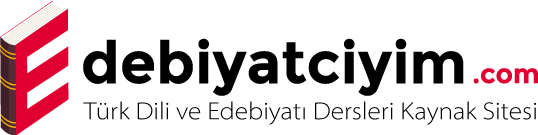 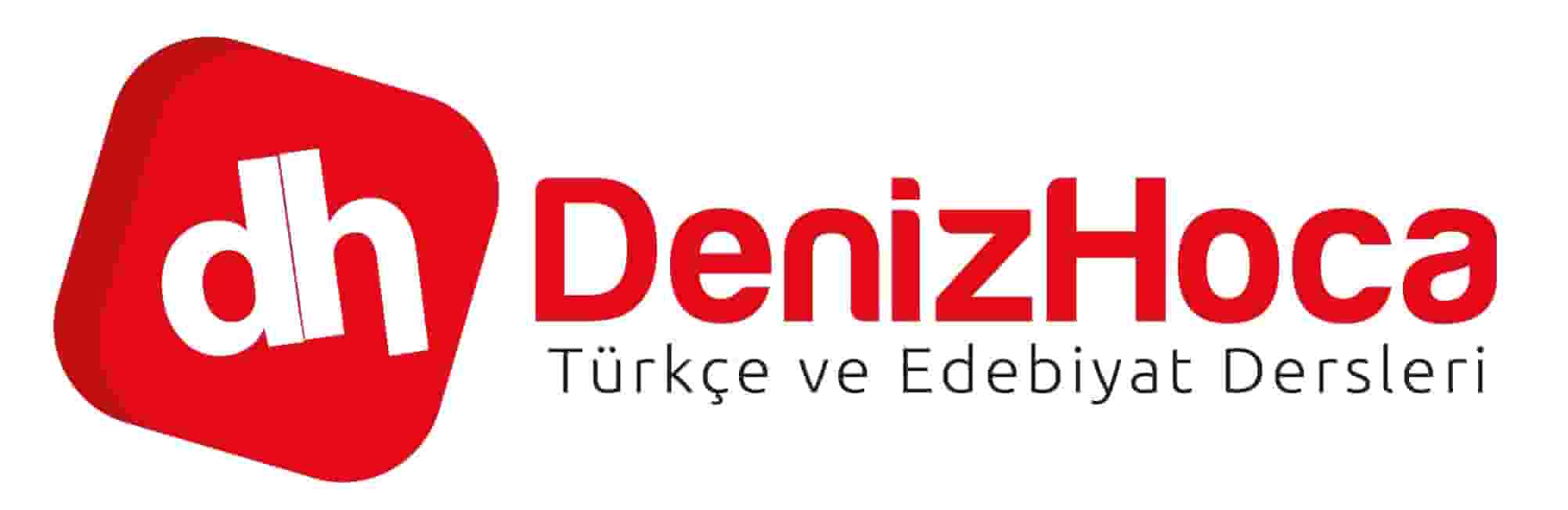 Kanalımıza Abone Olmayı Unutmayın 